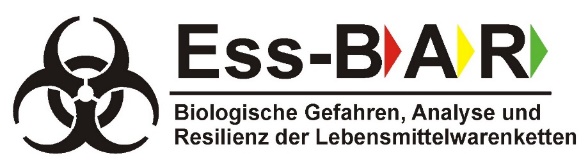 Meta-Proteogenomics in KNIME
Kerstin Neubert
Ess-BAR project
Biologische Gefahren, Analyse und Resilienz der Lebensmittelwarenketten
Biological hazards, Analysis and Resilience of the food supply chain

Development of methods for the early identification of highly pathogenic species in the food supply chain using Meta-genomics (NGS) and high-resolution mass spectrometry (Orbitrap)
Development of tools for data mining to integrate results from different labaratory methods, epidemiological data and associated metadata (production chains, food delivery)
Ess-BAR, 09/20/2018
[Speaker Notes: The two main goals of the EssBAR project]
Ess-BAR project consortium
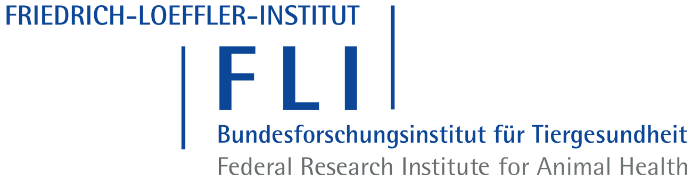 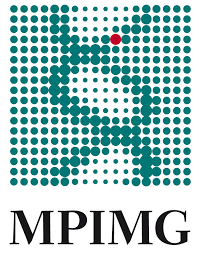 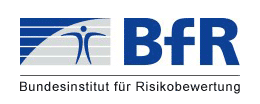 Specialized diagnostics/
Forensic microbiology
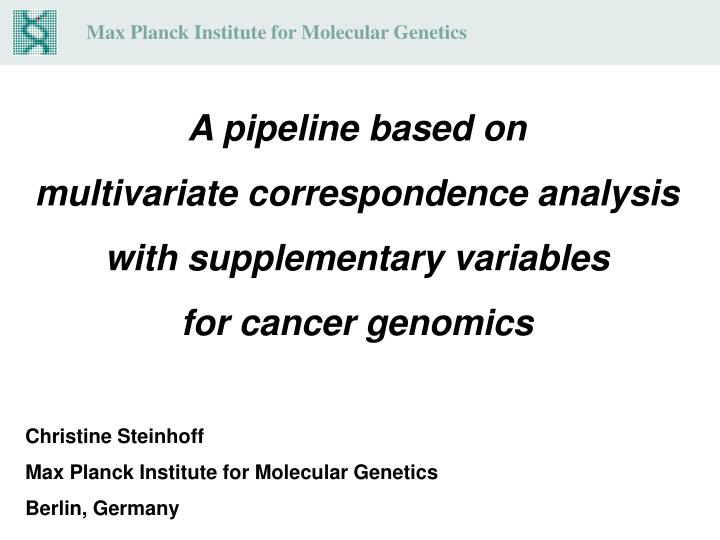 Project coordination
LC-MS proteomics
Specialized diagnostics/
Epidemiology
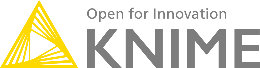 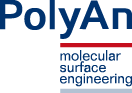 KNIME extensions
Data mining & Epidemiology
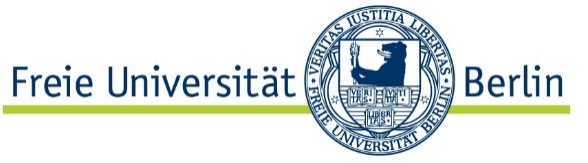 Rapid diagnostics
(phage-based)
Software & Pipeline
development
Ess-BAR, 09/20/2018
Three exemplified high risk pathogens
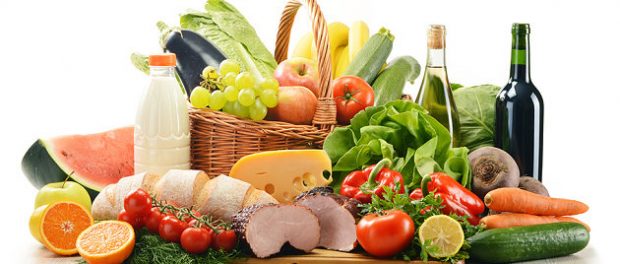 Ess-BAR, 09/20/2018
Experimental setup
Lab cultivation
Isolation & Enrichment
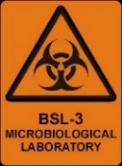 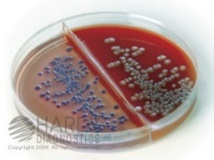 Sequencing 
MiSeq/ HiSeq
LC-MS/MS 
Q Exactive HF
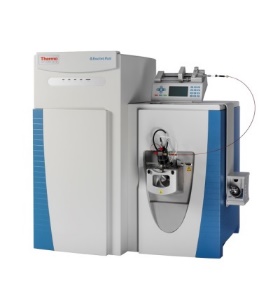 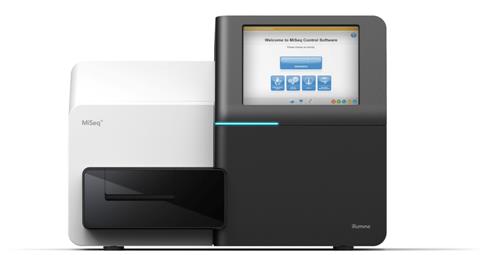 Data analysis
SeqAn/ OpenMS/
external tools
KNIME
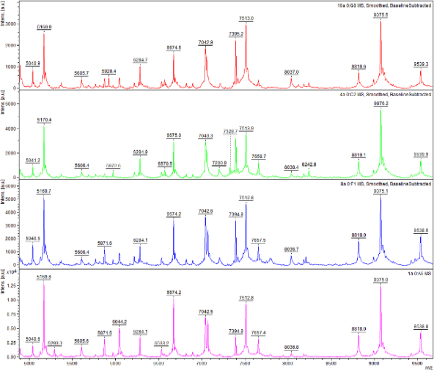 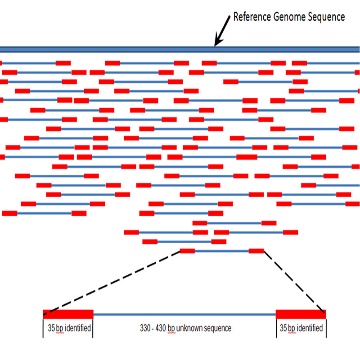 Ess-BAR, 09/20/2018
Data analysis pipelines
De novo assembly
Phylogeny
Reference genomes/ Assemblies
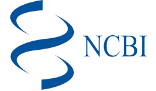 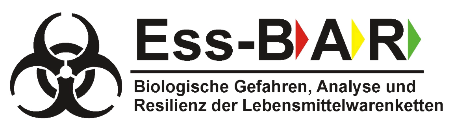 Reference DB
Protein database
Metagenomics profiling
Peptide identification
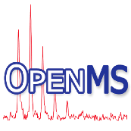 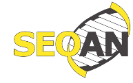 Protein profiling
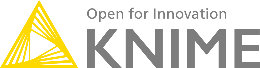 workflows
Ess-BAR, 09/20/2018
Pipeline overview
De novo Assembly
Metagenomics
Phylogeny
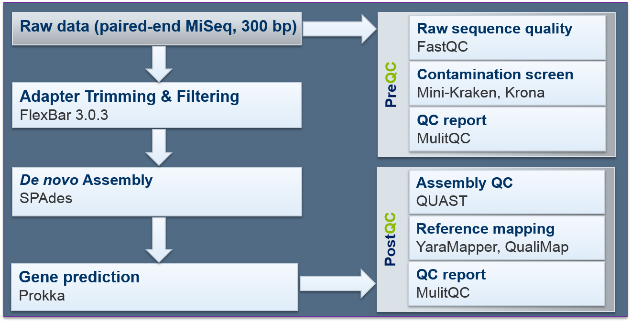 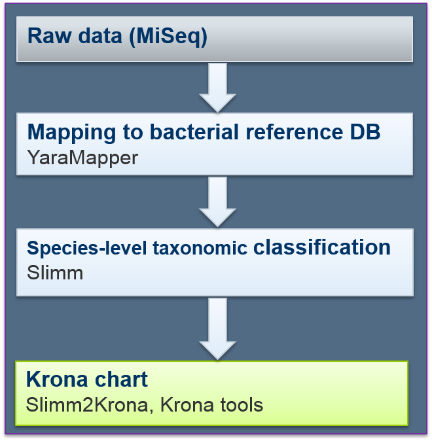 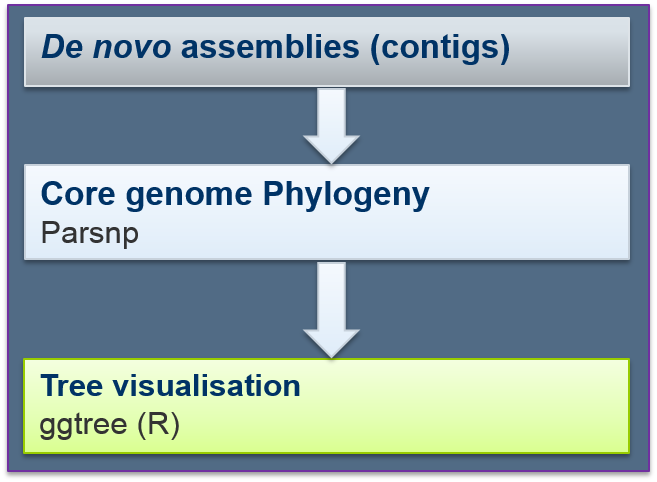 Peptide identification
Proteome analysis
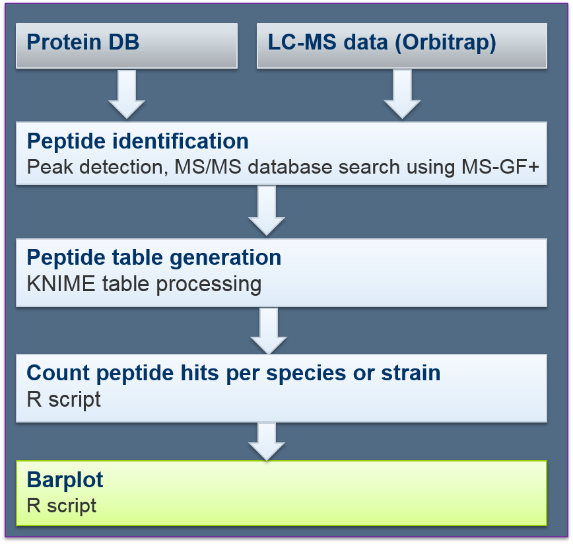 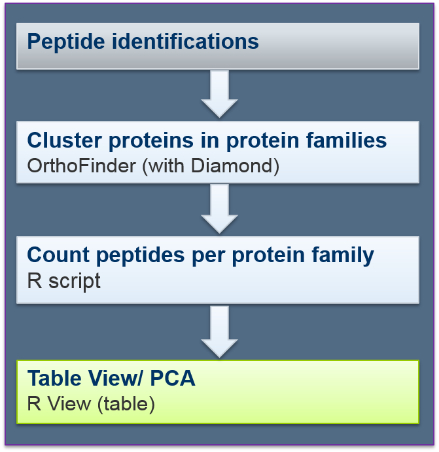 Ess-BAR, 09/20/2018
De novo assembly pipeline
PreQC
Raw data (paired-end MiSeq, 300 bp)
Raw sequence quality
FastQC
Contamination screen
Mini-Kraken, Krona
Adapter Trimming & Filtering 
FlexBar 3.0.3
QC report
MulitQC
PostQC
De novo Assembly 
SPAdes
Assembly QC
QUAST
Reference mapping
YaraMapper, QualiMap
QC report
MulitQC
Gene prediction  
Prokka
Ess-BAR, 09/20/2018
De novo assembly
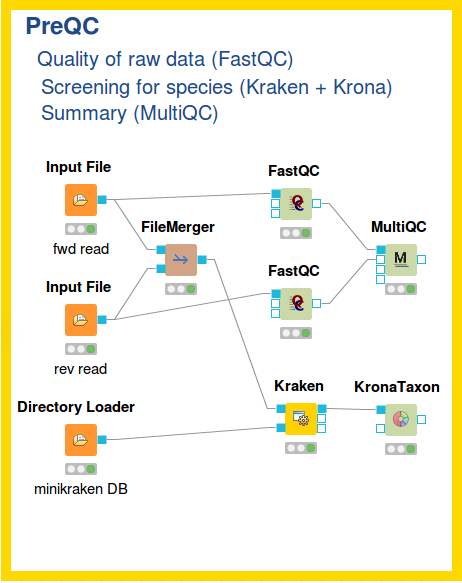 Ess-BAR, 09/20/2018
HTML Views
De novo assembly
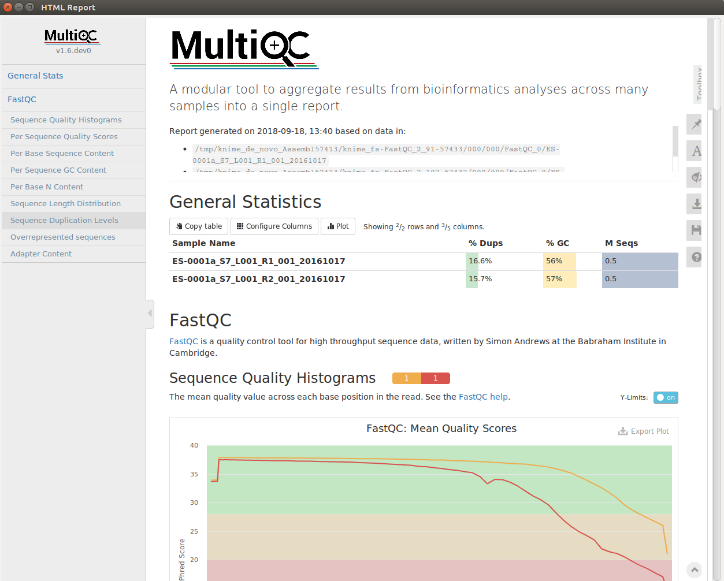 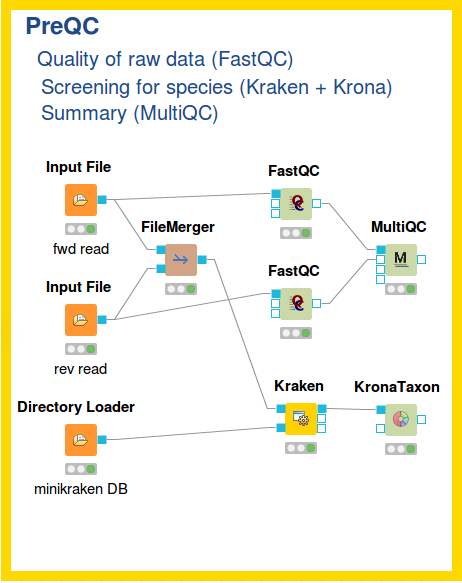 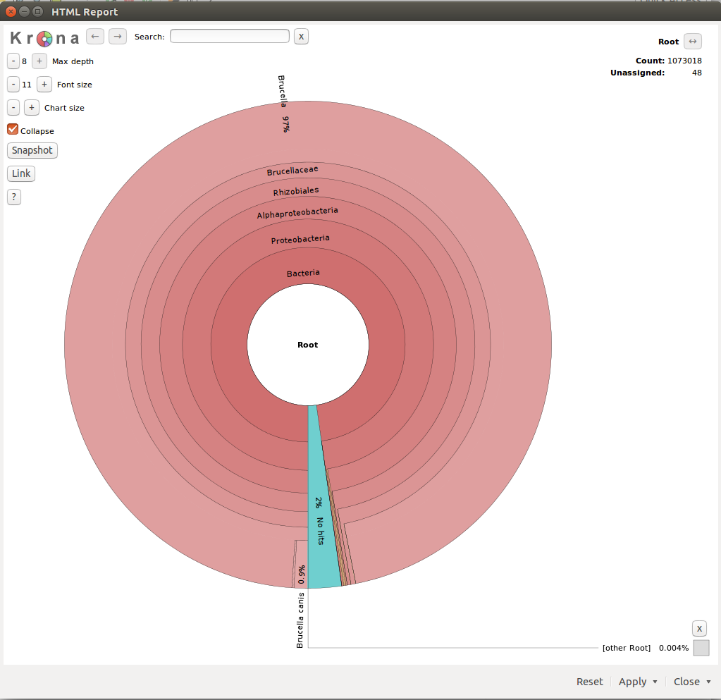 Ess-BAR, 09/20/2018
De novo assembly
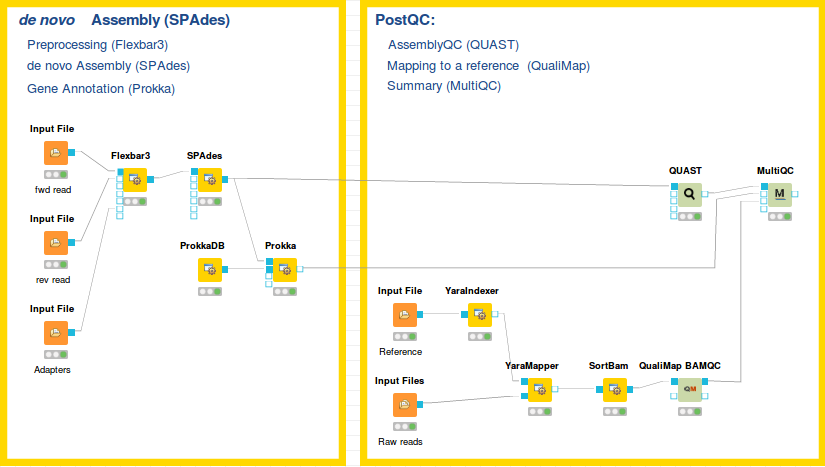 Ess-BAR, 09/20/2018
De novo assembly
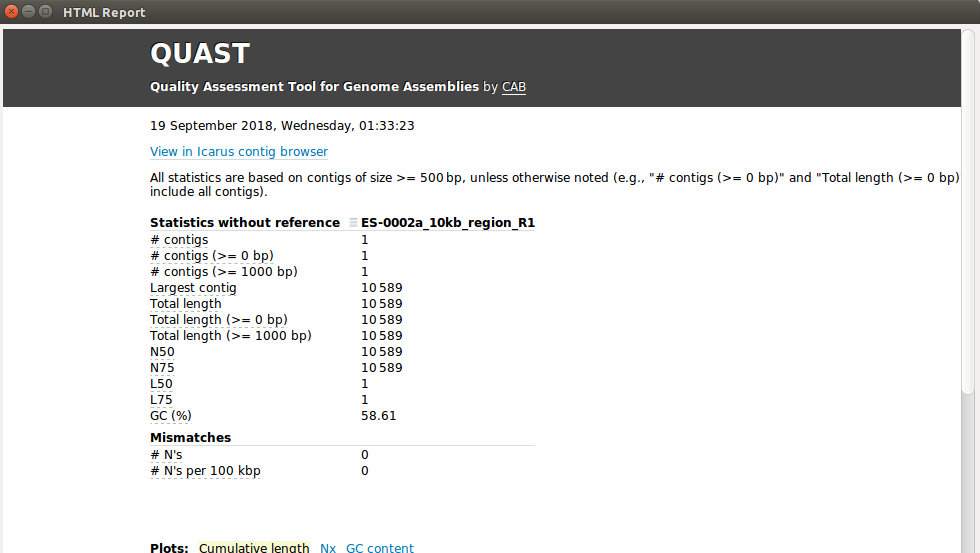 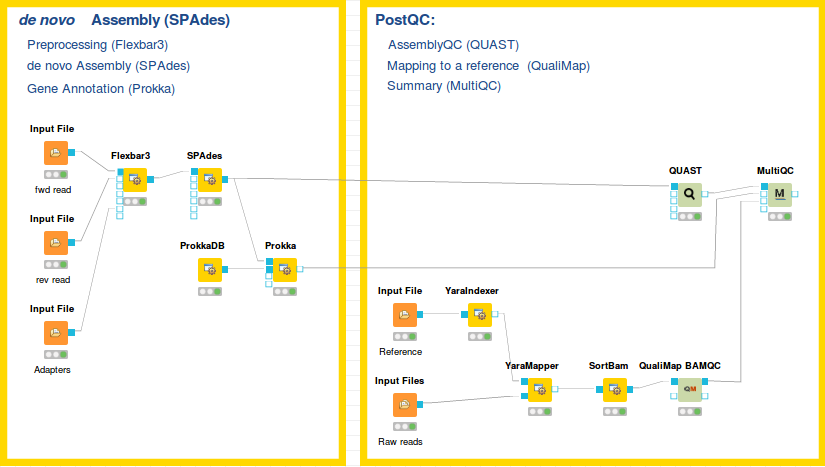 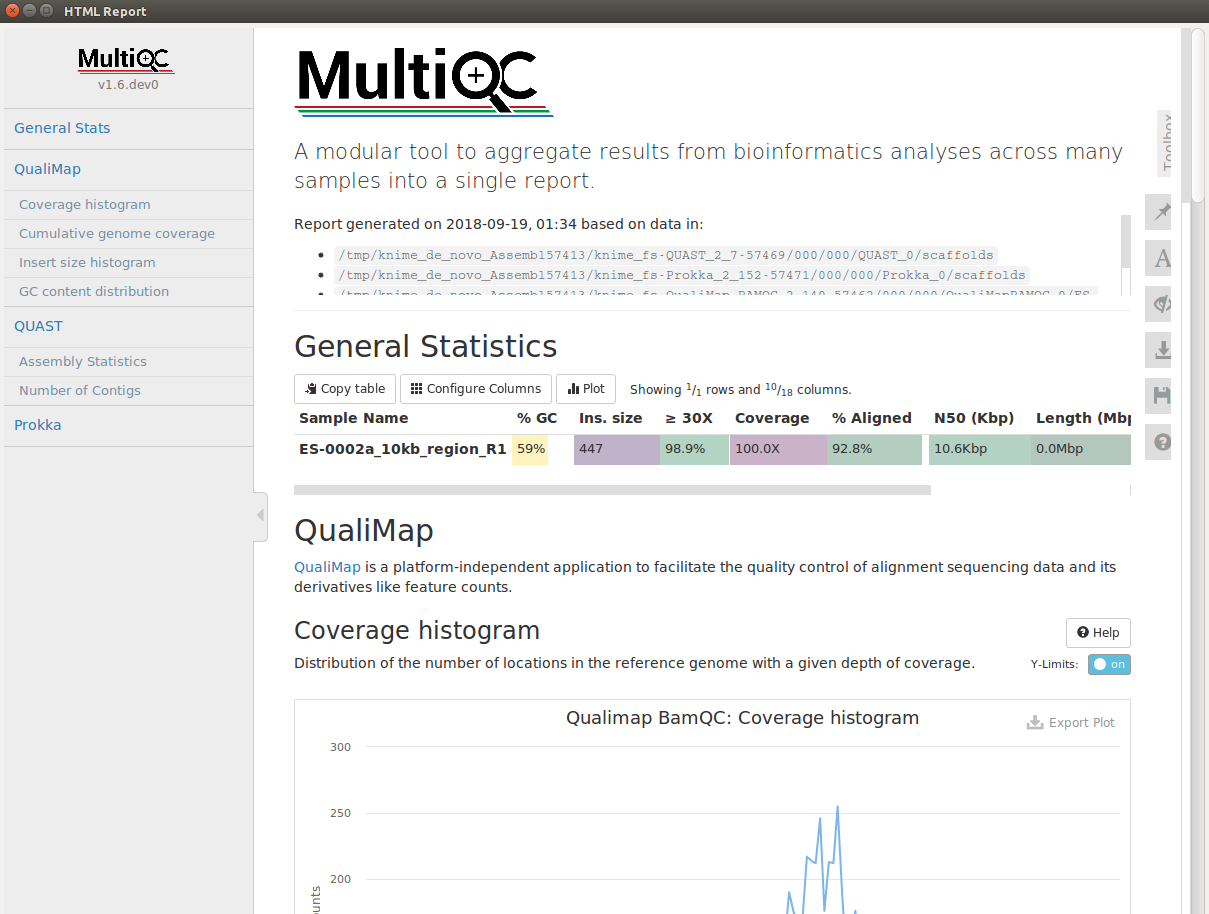 Ess-BAR, 09/20/2018
Phylogenetic pipeline
De novo assemblies (contigs)
Raw data (MiSeq)
Treangen TJ*, Ondov BD*, Koren S, Phillippy AM: Rapid Core-Genome Alignment and Visualization for Thousands of Microbial Genomes. bioRxiv (2014). doi: http://dx.doi.org/10.1101/007351
Core genome Phylogeny 
Parsnp
Mapping to bacterial reference DB
YaraMapper
Species-level taxonomic classification 
Slimm
Tree visualisation
ggtree (R)
Ess-BAR, 09/20/2018
Phylogenetic pipeline
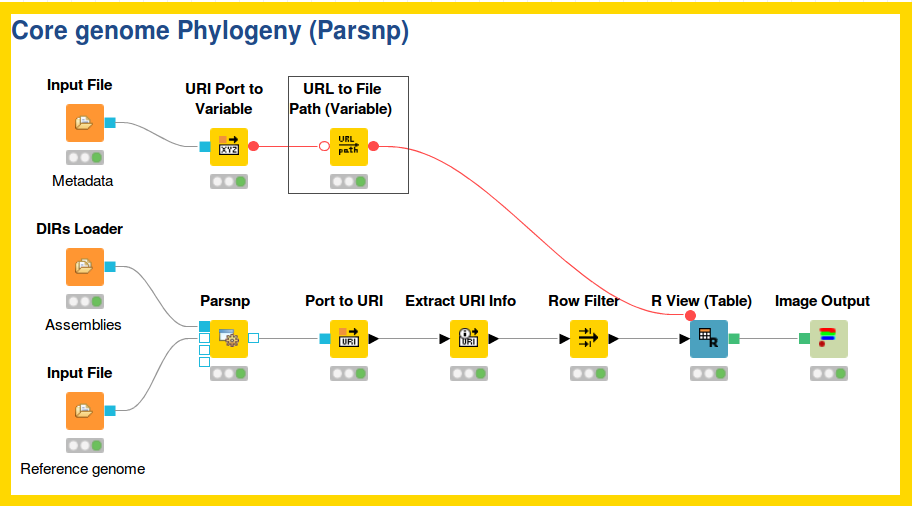 Ess-BAR, 09/20/2018
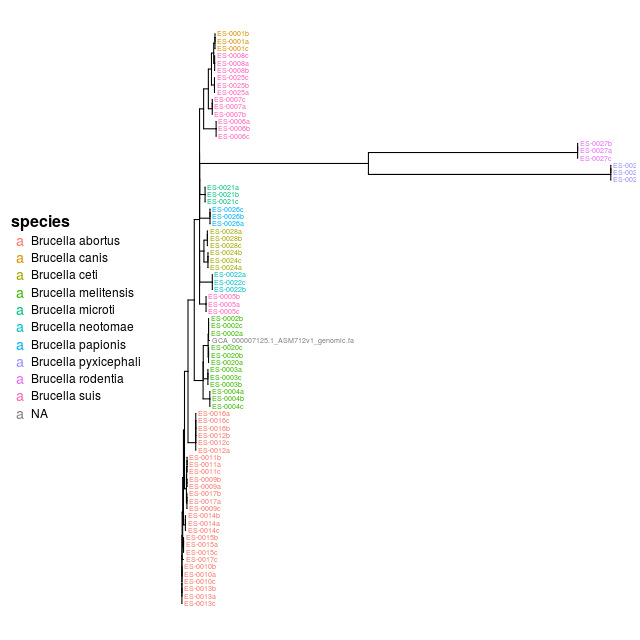 Phylogenetic pipeline
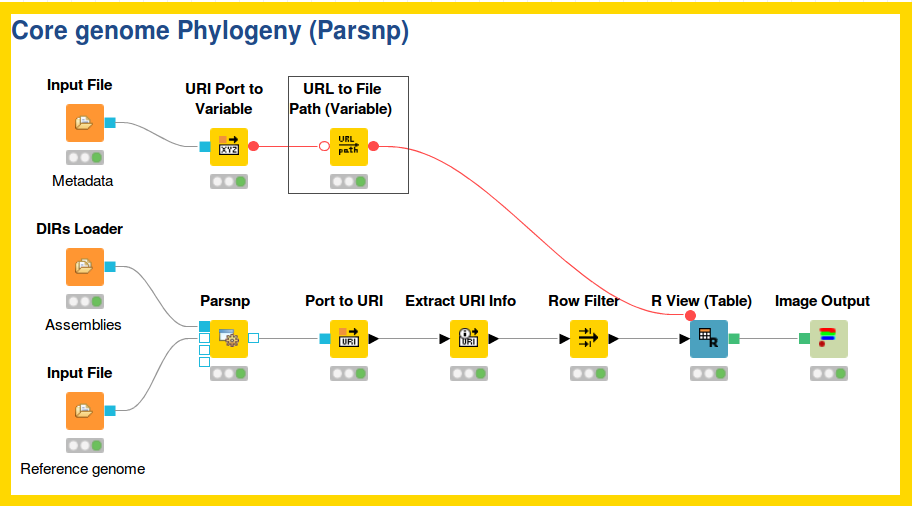 Ess-BAR, 09/20/2018
Metagenomics pipeline
Raw data (MiSeq)
Mapping to bacterial reference DB
YaraMapper
Dadi TH, Renard B, Wieler LH, Semmler T, Reinert K. (2016) SLIMM: Species level identification of microorganisms from metagenomes. PeerJ Preprints 4:e2378v1
Species-level taxonomic classification 
Slimm
Krona chart   
Slimm2Krona, Krona tools
Ondov BD, Bergman NH, and Phillippy AM. Interactive metagenomic visualization in a Web browser. BMC Bioinformatics. 2011 Sep 30; 12(1):385.
Ess-BAR, 09/20/2018
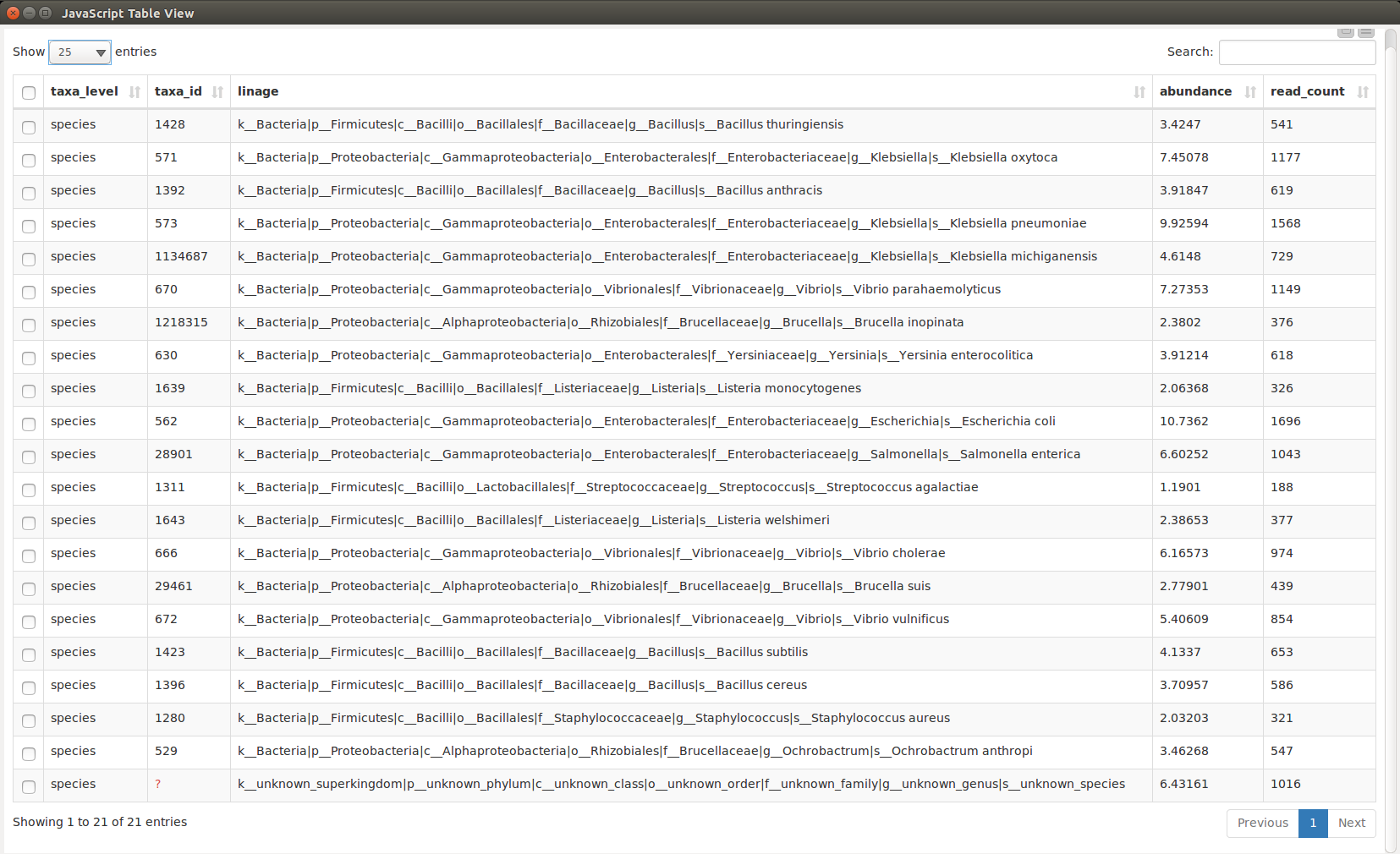 Metagenomics pipeline
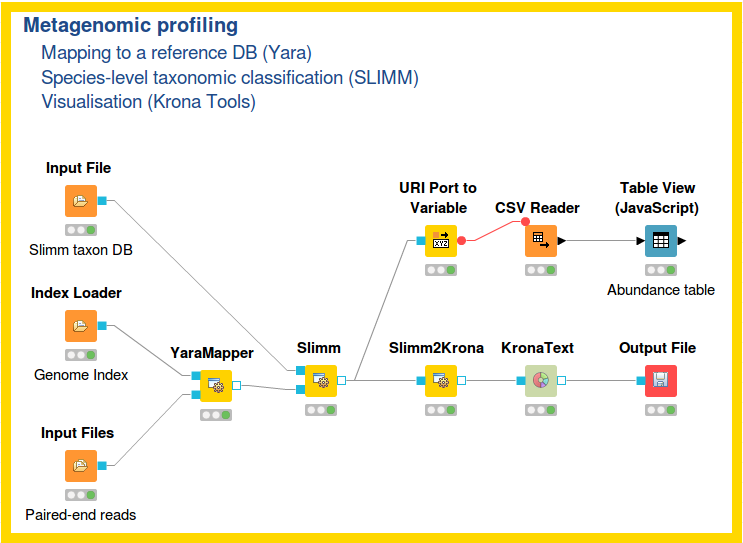 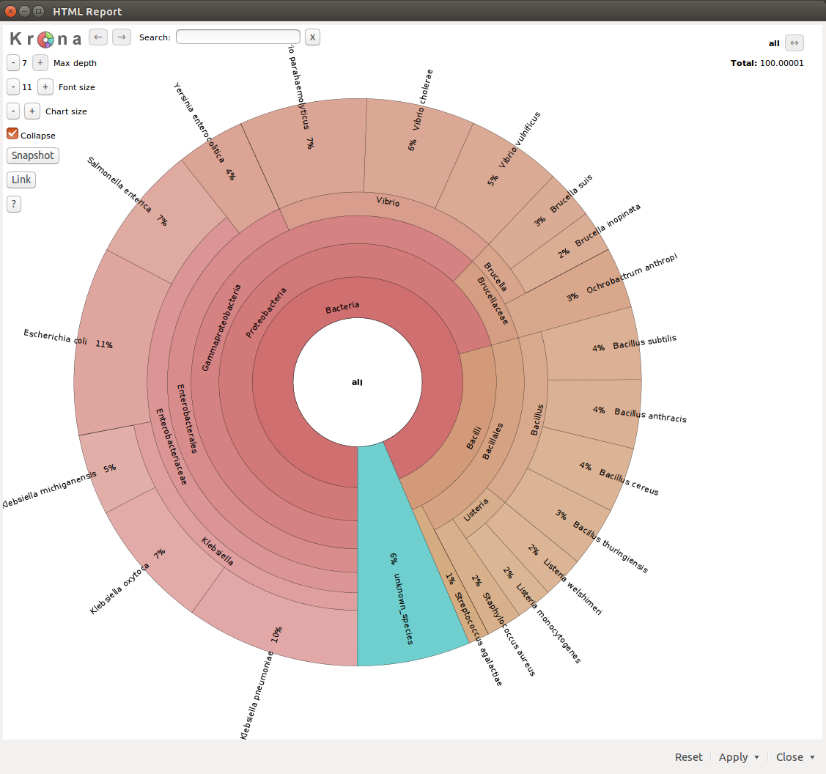 Ess-BAR, 09/20/2018
Identification of species-specific peptides
Protein DB
LC-MS data (Orbitrap)
Peptide identification
Peak detection, MS/MS database search using MS-GF+
Peptide table generation
KNIME table processing
Count peptide hits per species or strain
R script
Barplot  
R script
Ess-BAR, 09/20/2018
Identification of species-specific peptides
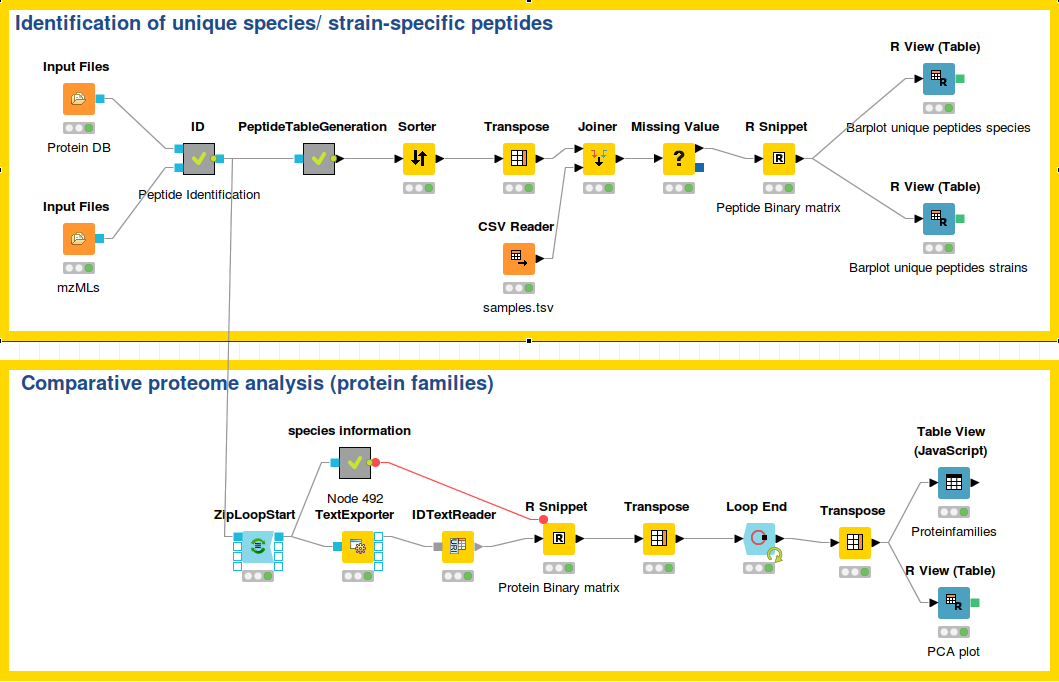 Ess-BAR, 09/20/2018
Proteome analysis
Peptide identifications
Cluster proteins in protein families
OrthoFinder (with Diamond)
Emms, D.M. and Kelly, S. (2015) OrthoFinder: solving fundamental biases in whole genome comparisons dramatically improves orthogroup inference accuracy. Genome Biology 16:157
Count peptides per protein family 
R script
Table View/ PCA  
R View (table)
Ess-BAR, 09/20/2018
Proteome pipelines
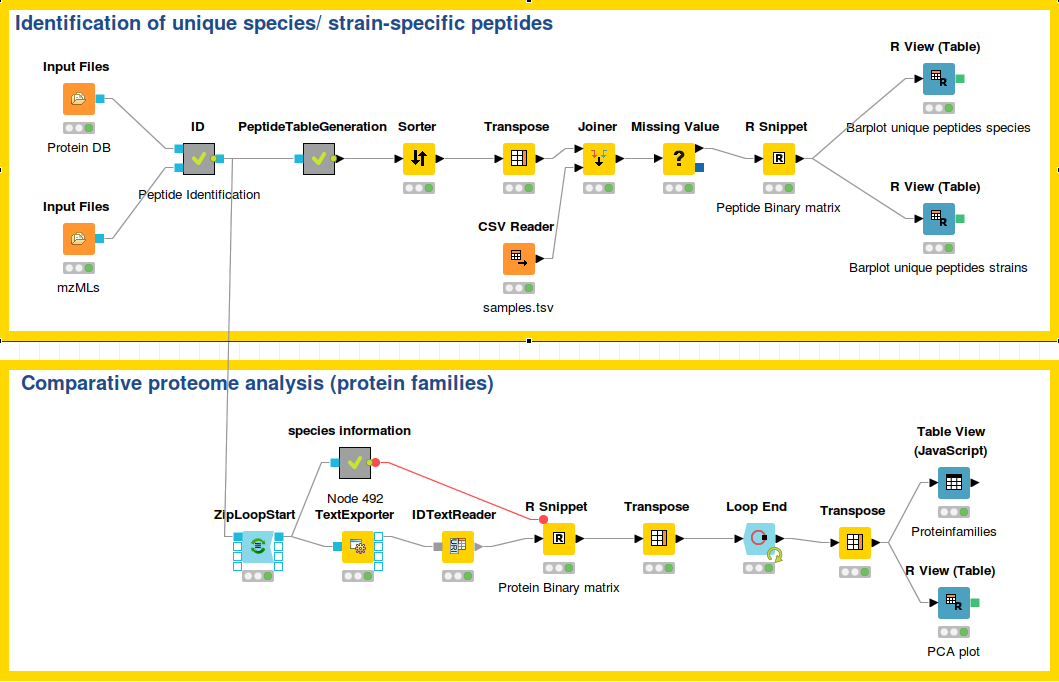 Ess-BAR, 09/20/2018
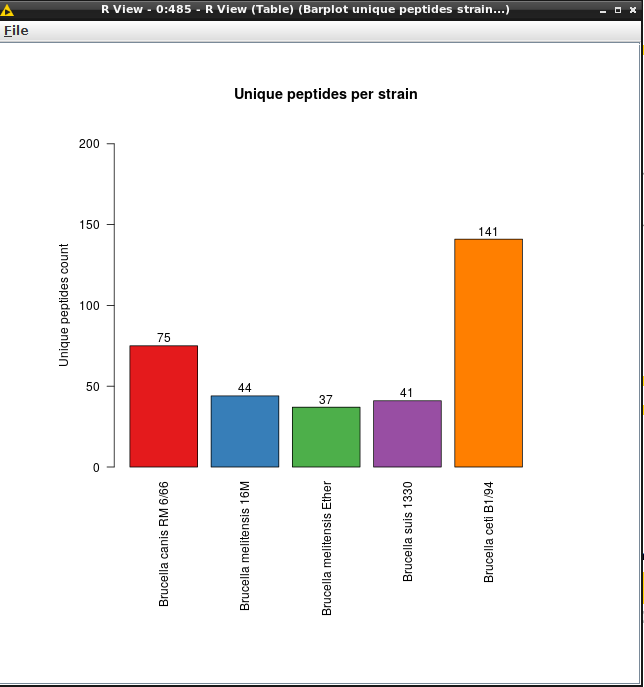 Proteome pipelines
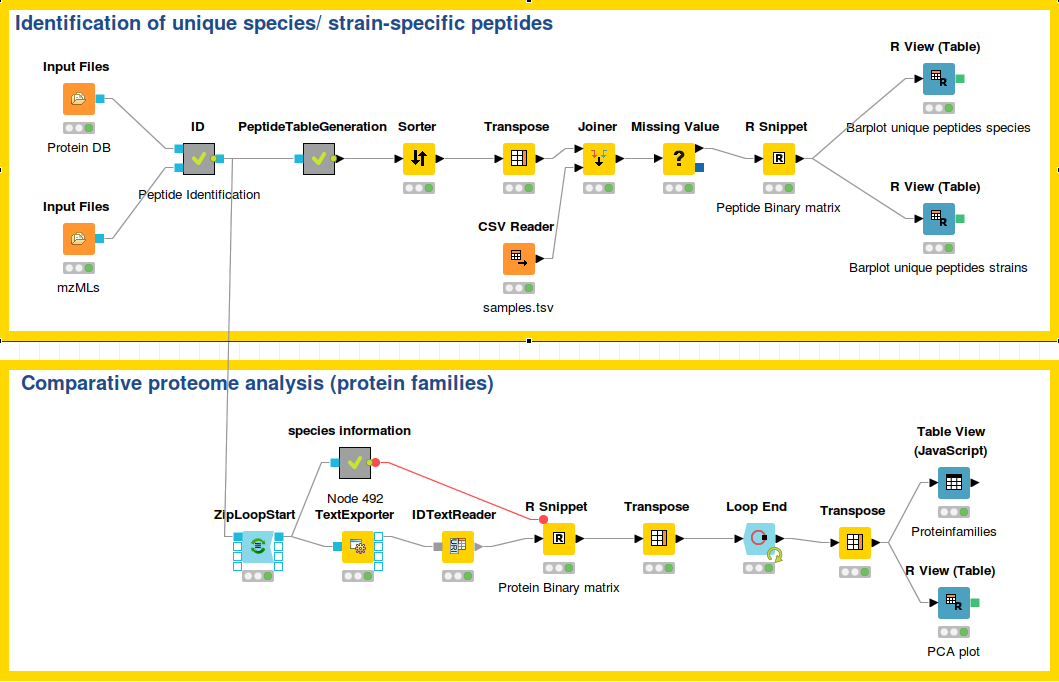 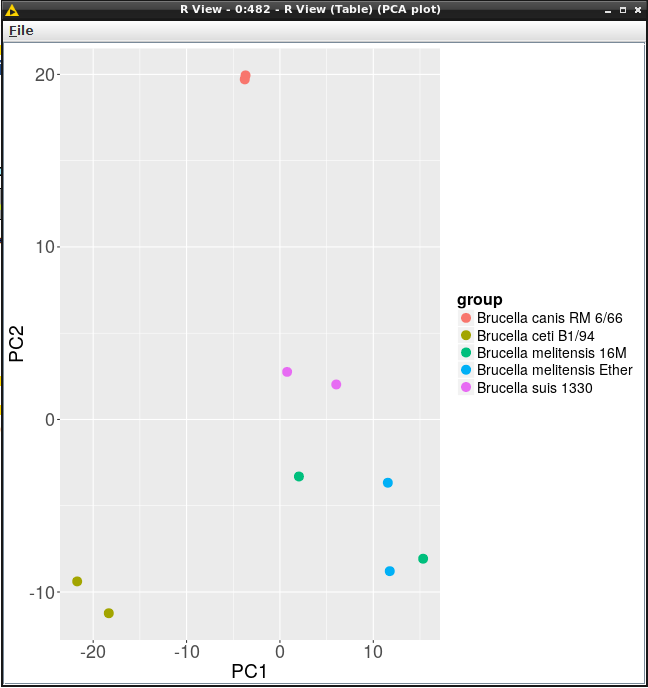 Ess-BAR, 09/20/2018
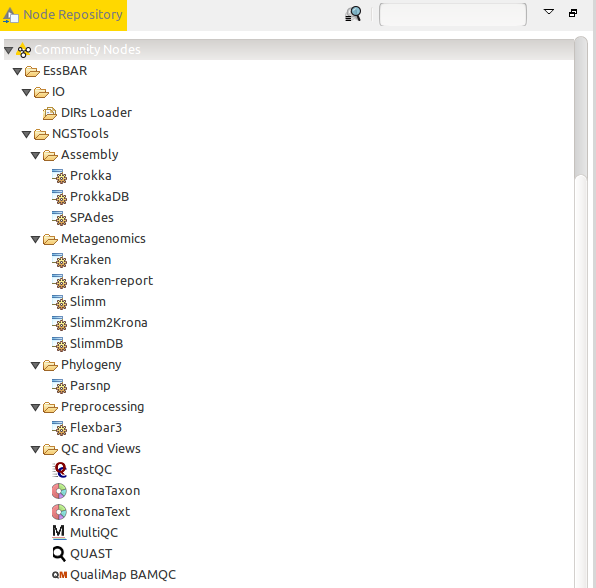 QC/View nodes
with interactive JSView
Ess-BAR, 09/20/2018